Water Sector Trust Fund
Exploring the Sanitation market: Is Sanitation a Priority?
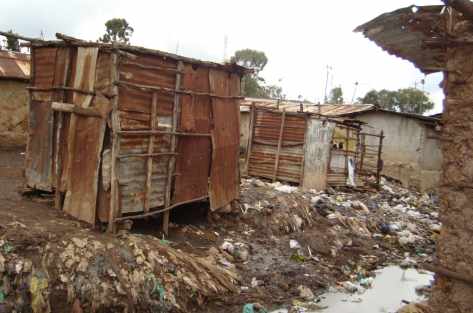 1
Main problems related to sanitation
Household members face a wide variety of sanitation problems 
Below are the main problem categories and percentages
2
Need to improve sanitation?
A large majority of landlords, tenants and house owners (plots occupied 
by a single household) think that their sanitation situation needs improving
3
UBSUP Sanitation Marketing:  Concept development
Approximately 86% of all households using a traditional pit latrine think this toilet facility needs to be improved
4
Investing in Sanitation
When discussing investment in sanitation, a majority of households that do have investment plans intend to rehabilitate their existing toilet
5
Type of toilet households intend to construct
Respondents were asked if they had plans to construct a new toilet…. and if they had such plans they were asked which type of toilet they intend to construct
6
What do tenants think of their landlords and landladies?
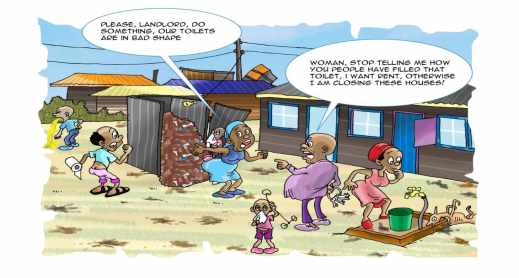 7
Building new toilets – Expected problems
Toilets have to be constructed or assembled
It is, therefore, important to know what problems one can expect during the construction/assembly phase
8
Is sanitation a household priority?
9
Preferred toilets
10
What do people expect from their (new) toilet?
Households were asked why they prefer a specific type of toilet
11
Thank You!
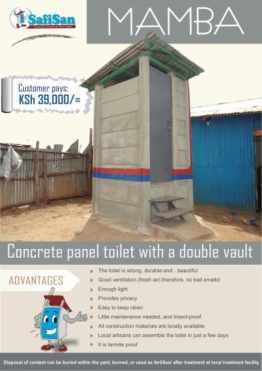 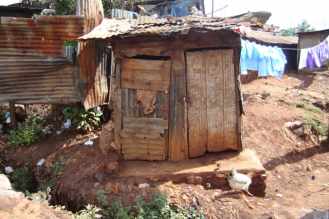 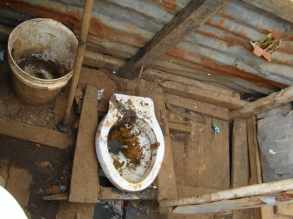 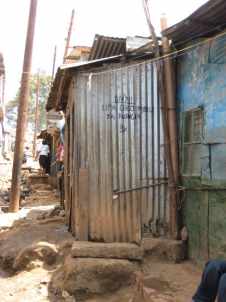 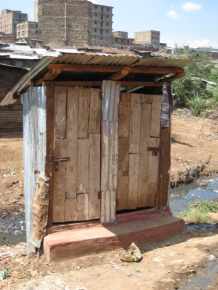 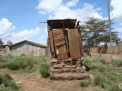 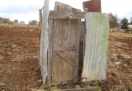 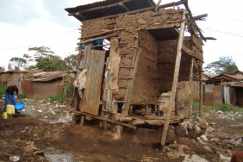 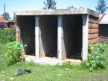 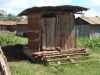 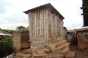 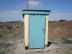 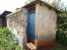 12